Comité de Suivi Individuel
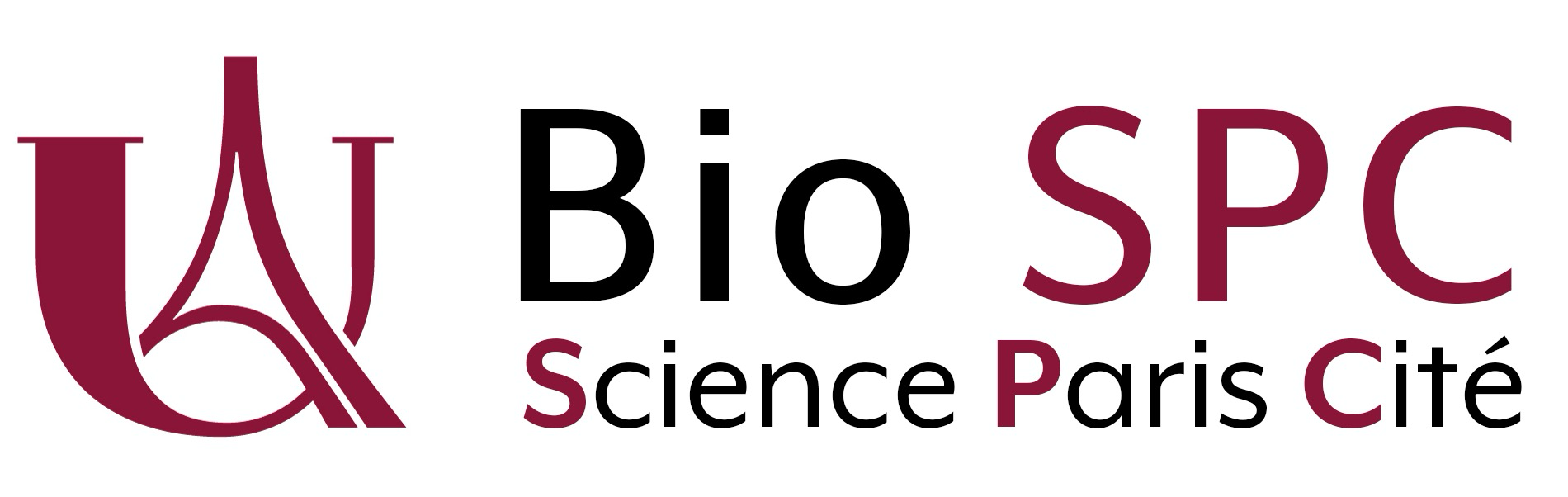 PROJECT TITLE
PhD Student
1st year of thesis
Supervisor(s)
Research Institute
1
Scientific background & Objectives of the thesis
2 slides
2
Methods/Strategy
2 slides
3
Results
3 to 6 slides
4
Perspectives and/or Conclusions
1 or 2 slide
5
Problems encountered
1 slide
6
Doctoral student's career path
1 slide
TRAININGS
⬩ Carried out
Représentant étudiant (30h)
Expérimentation animale (50h)
…
⬩ Planned
Docpro (3h)
Introduction aux statistiques (15h)
…
7
Doctoral student's career path
1 slide
COMMUNICATION
⬩ Papers
XX, YY, ETUDIANT, ZZ, “title”, Journal, year (“submitted" or "under review" if not yet published)
⬩ Oral Presentations
Congress, year, “title”
⬩ Poster Presentations
Congress, year, “title”
⬩ Communication and outreach
Séminaire interne de l’institut, mai 2022
Opération DECLIC dans les lycées, septembre 2022
8
Professional perspectives
1 slide (for ≥D2
Planned date of defense:
If you are applying for a 4th year, please specify the funding organizations approached
Career plan
Post-doctorate or not, public or private, scientific or not, ...
9